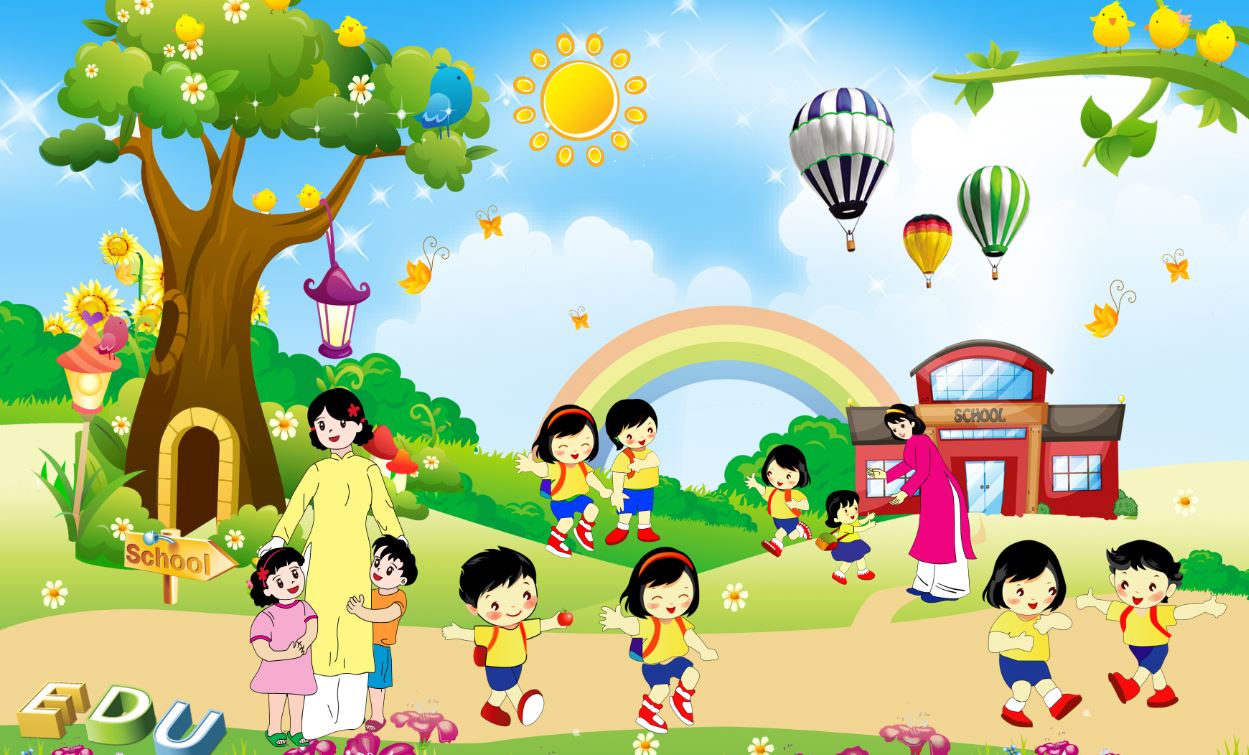 NHIỆT LIỆT CHÀO MỪNG CÁC THẦY CÔ THAM DỰ TIẾT
HOẠT ĐỘNG TRẢI NGHIỆM
LỚP :2E
Trường Tiểu học Tô Hiệu…….
Giáo viên thực hiện: Lê Dung………..
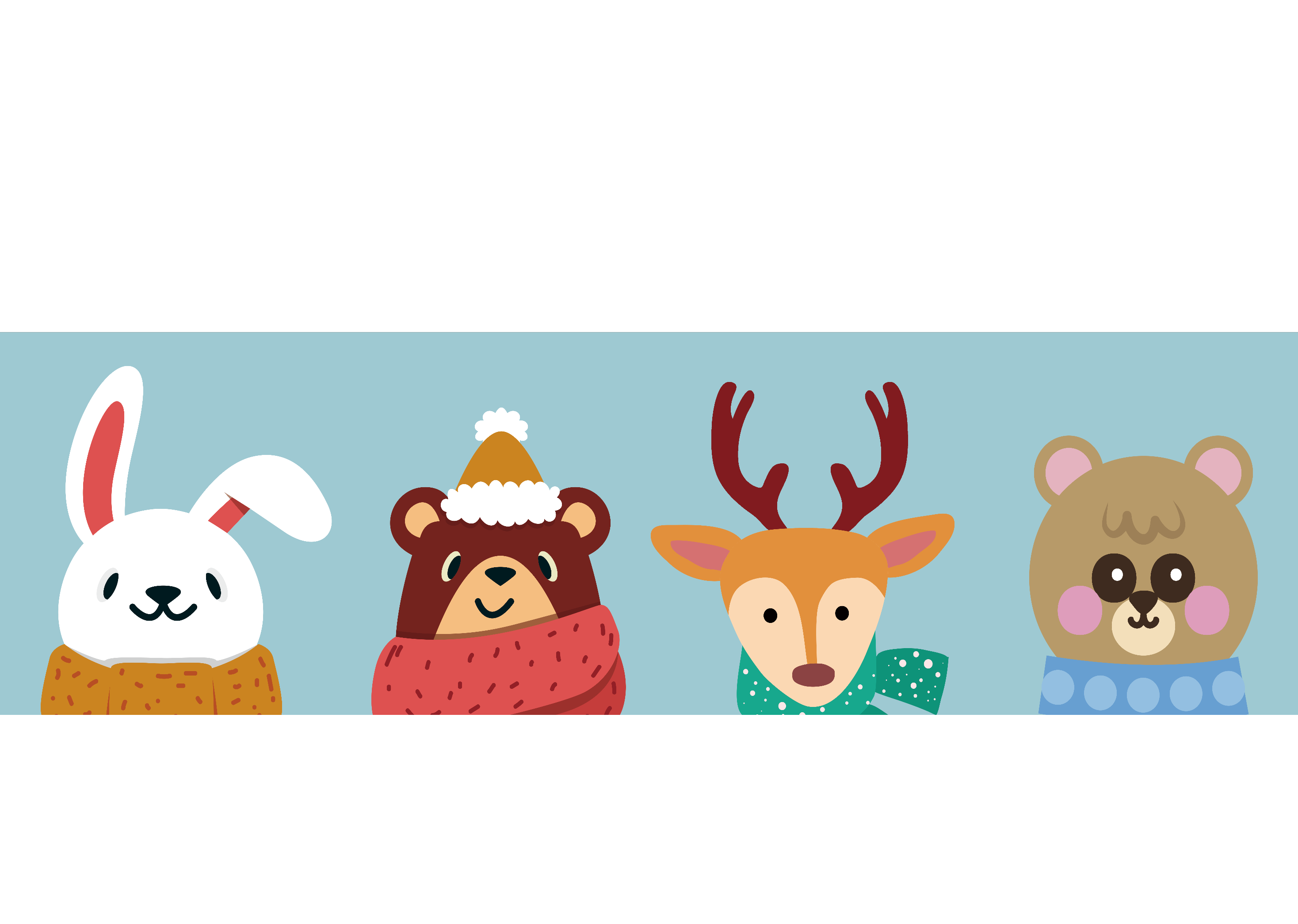 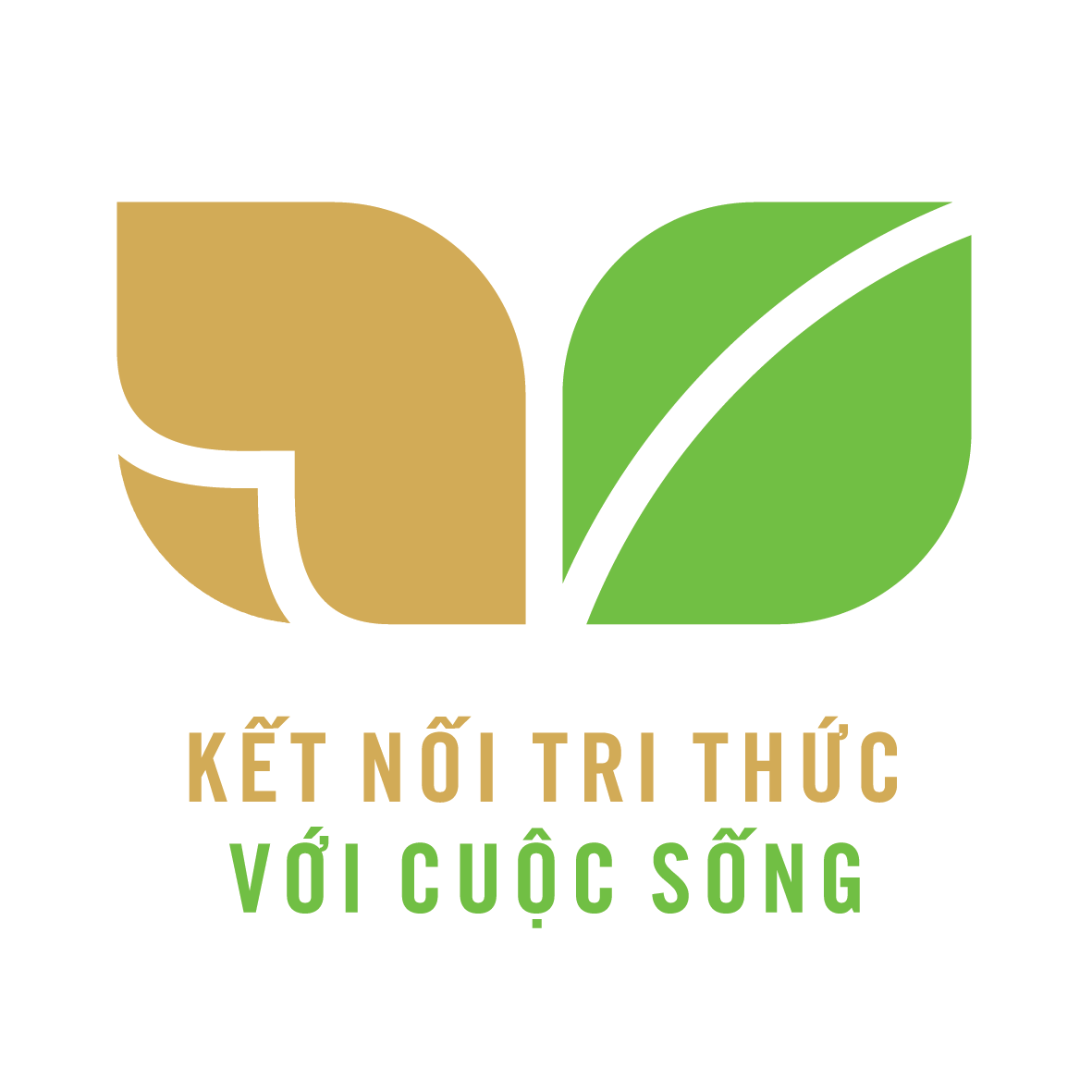 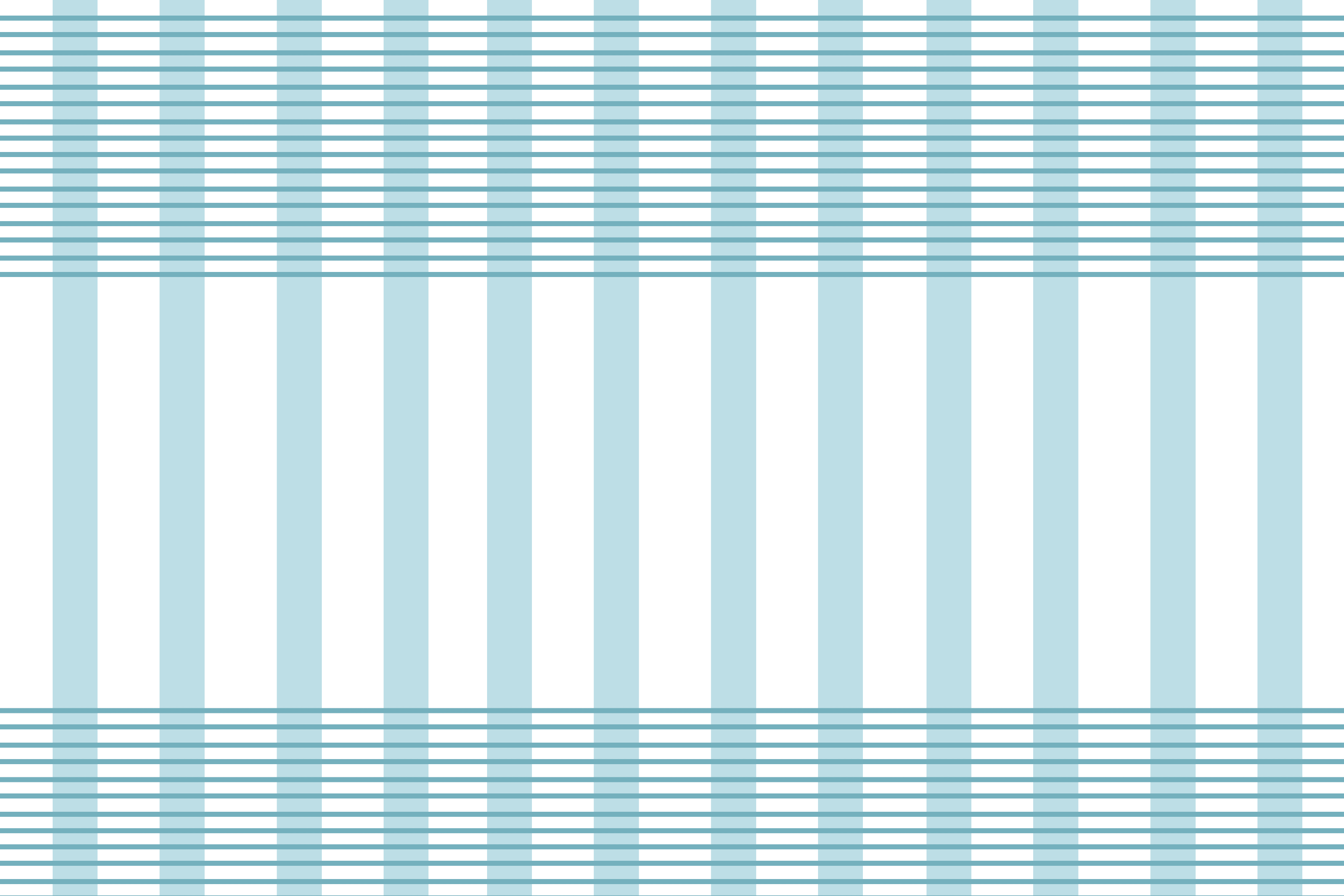 Xin chào tất cả các con!
Bài 7: Gọn gàng ngăn nắp
Chủ đề 2: Rèn nếp sống
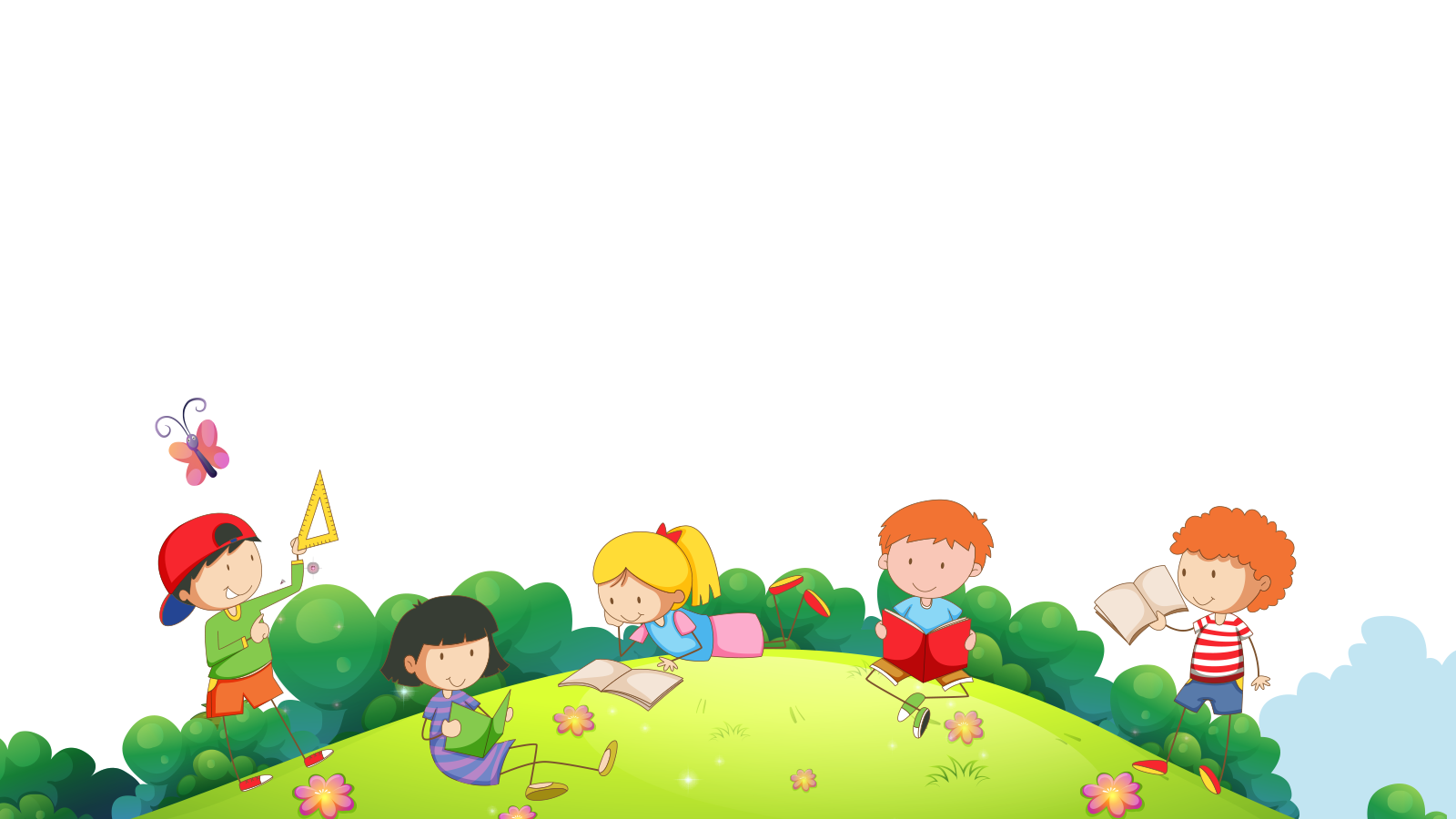 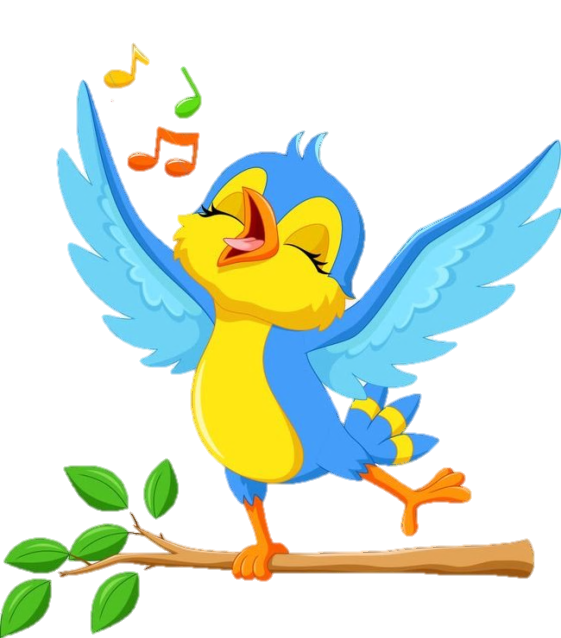 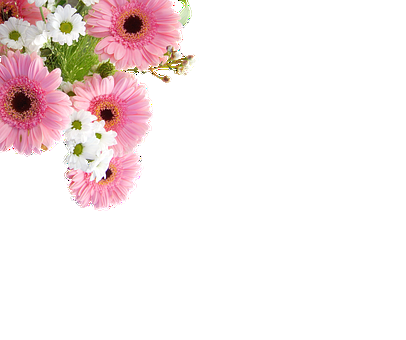 Khởi động
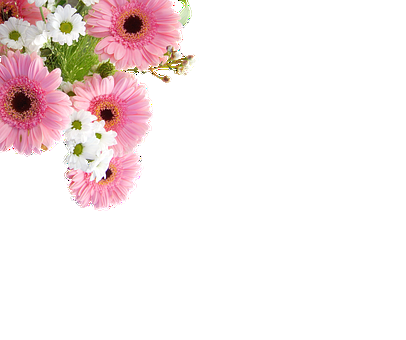 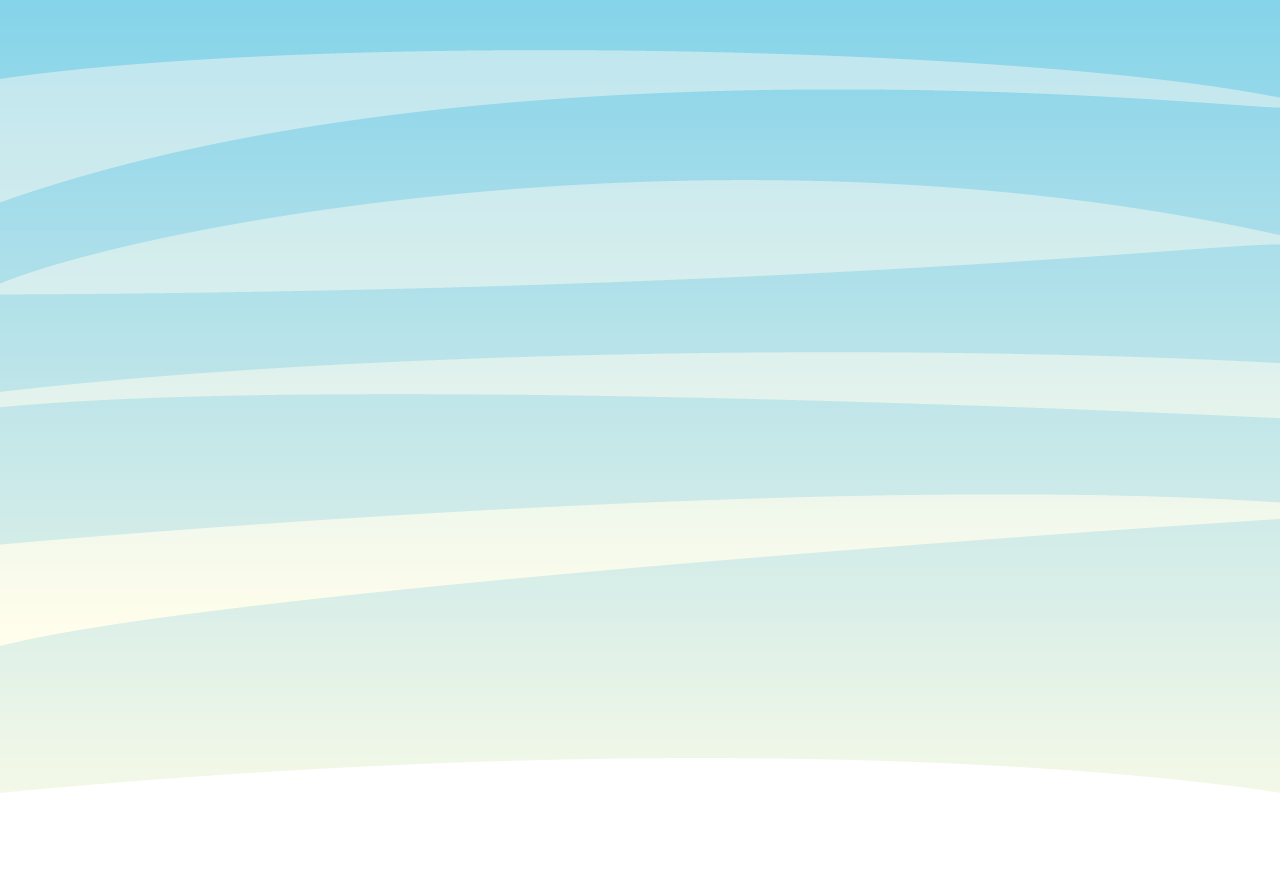 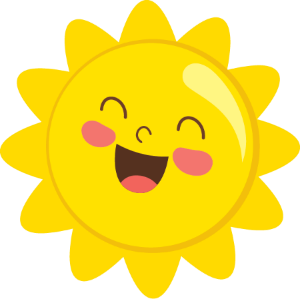 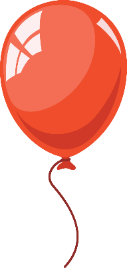 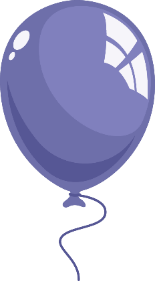 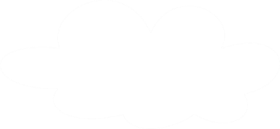 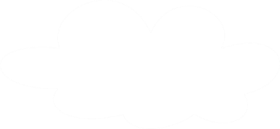 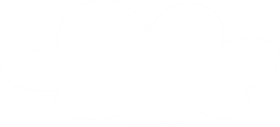 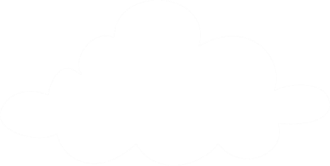 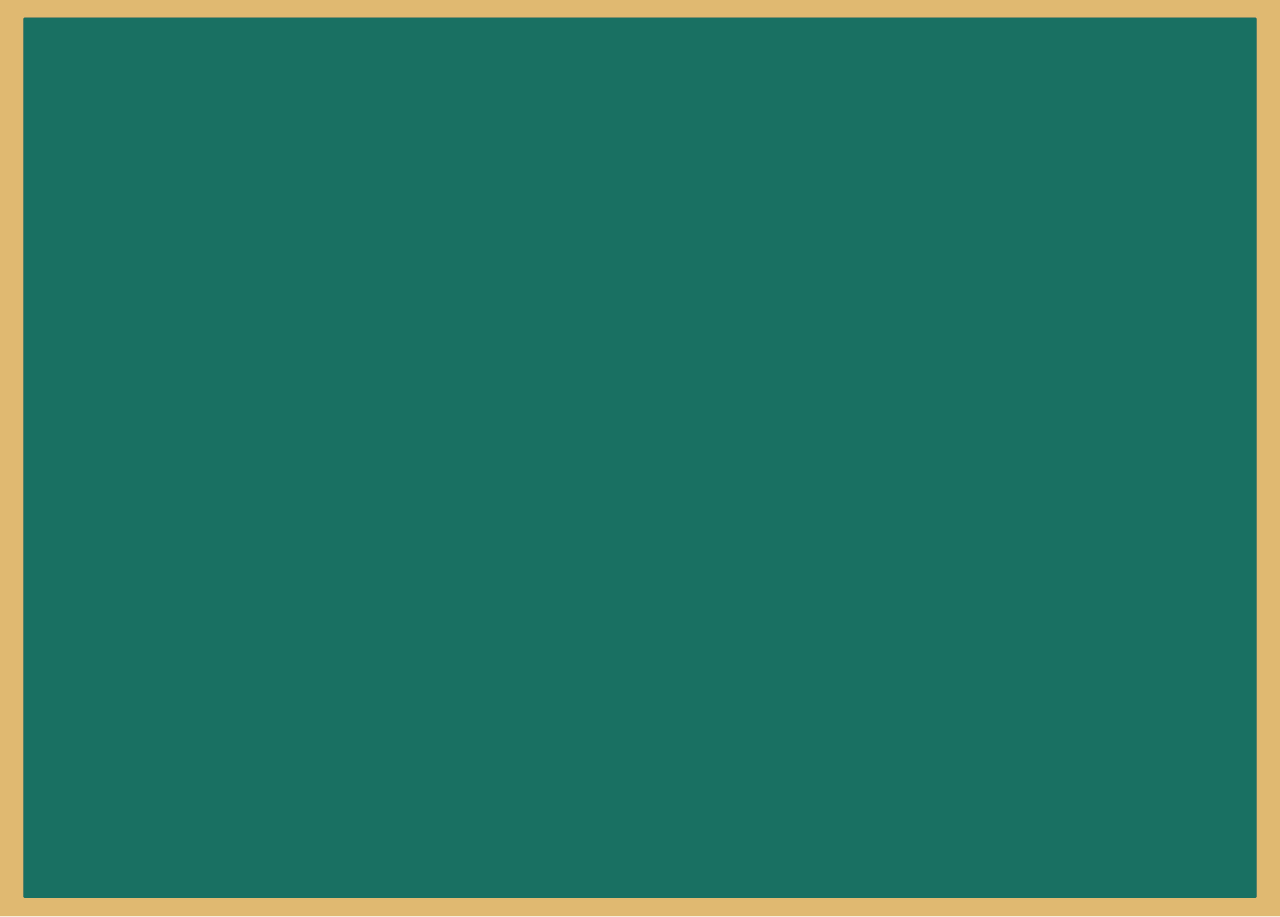 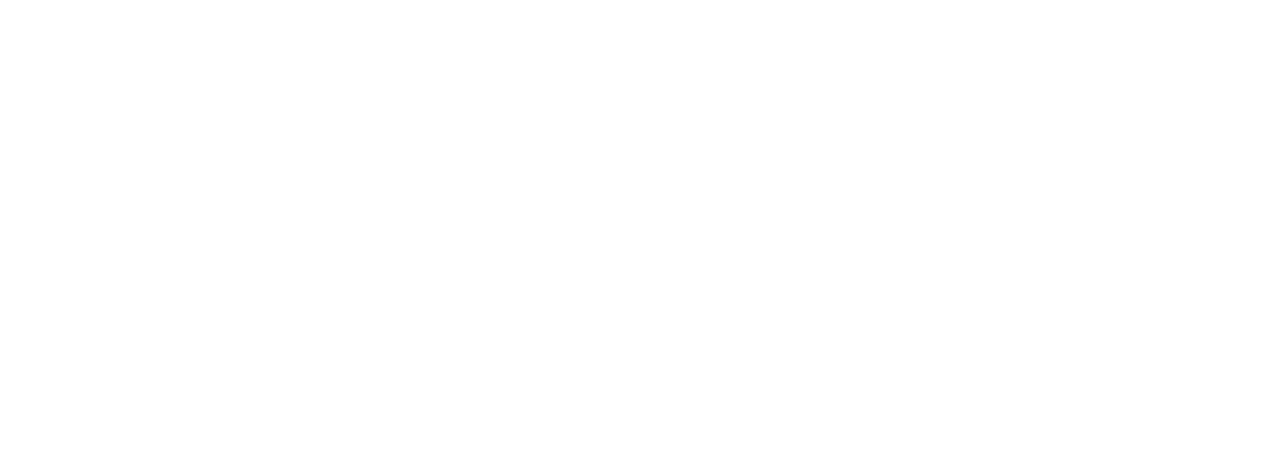 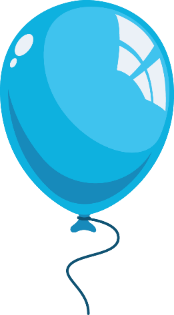 Trò chơi: 
Xếp đồ dùng vào hộp
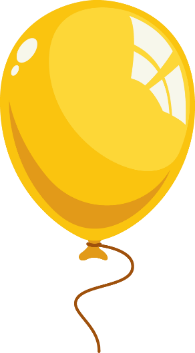 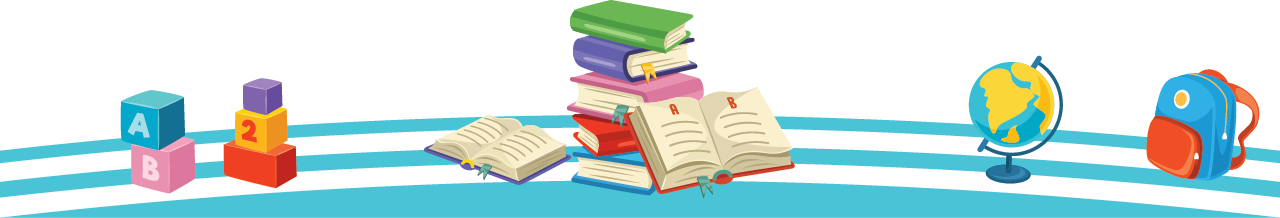 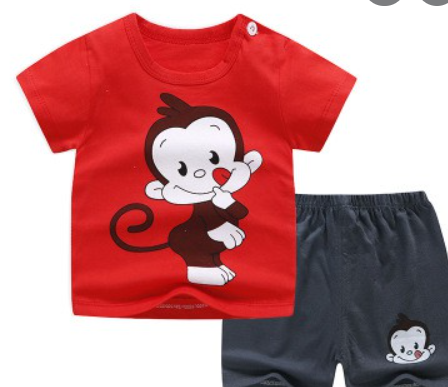 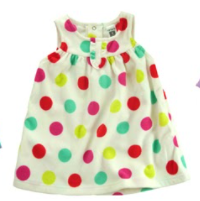 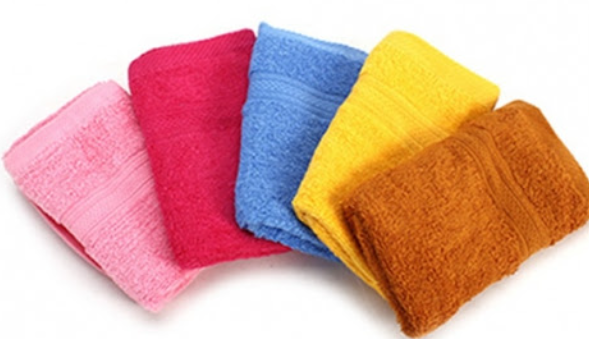 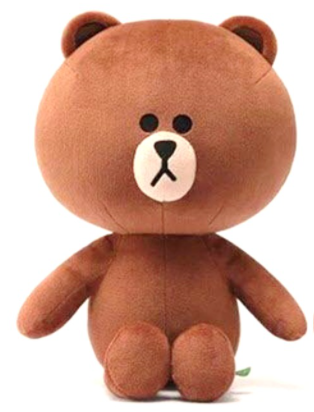 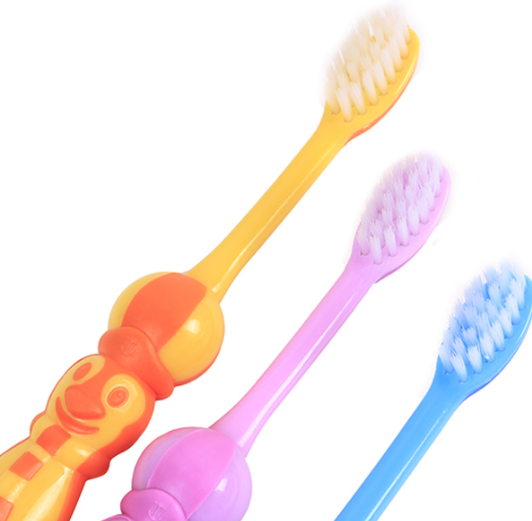 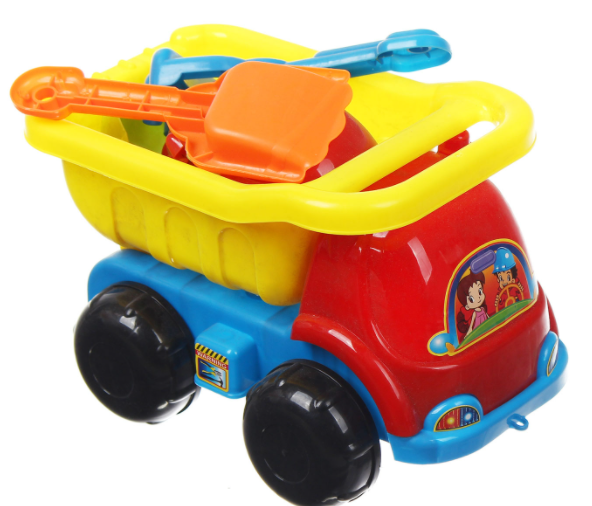 Trang phục
Đồ vệ sinh cá nhân
Đồ chơi
Kết luận
Đồ dùng cá nhân cần được phân loại và sắp xếp gọn gàng. Mỗi món đồ đều có “nơi ở” riêng của chúng.
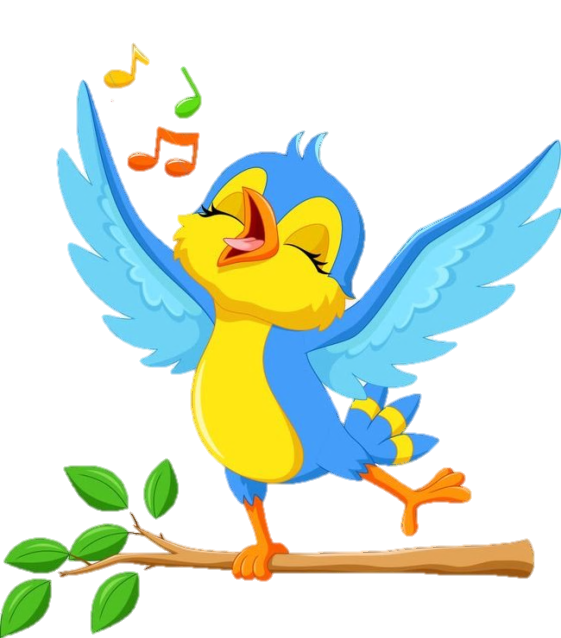 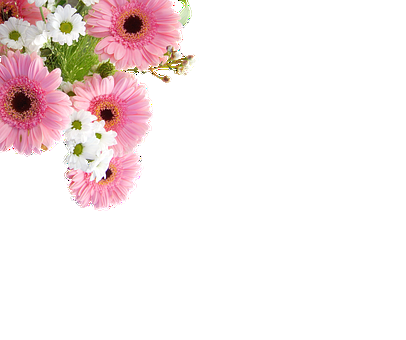 Khám phá
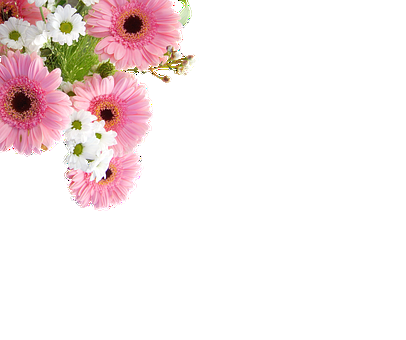 Buổi sáng, khi thức dậy, em có gấp chăn, sắp xếp giường gọn lại không?
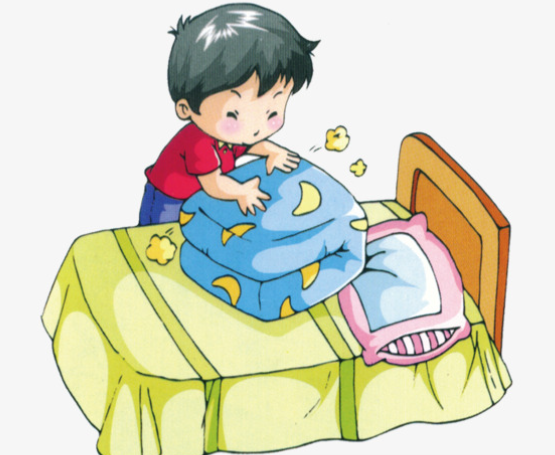 Em có thể tự treo và gấp quần áo của mình chưa?
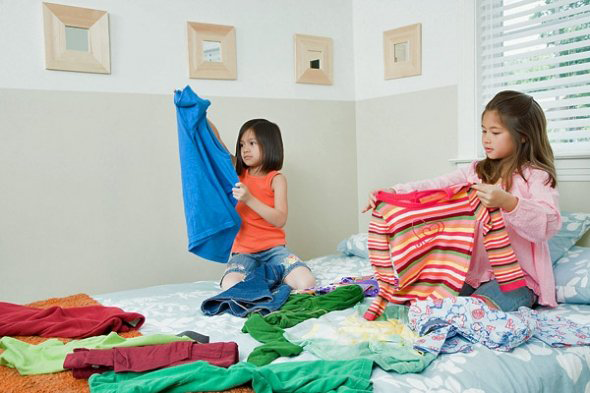 Xử lý tình huống sau đây, nói lời khuyên cho bạn
“Ôi! Tại sao lại phải gấp chăn cơ chứ! Tối đằng nào mình cũng phải 
ngủ nữa!”.
Sáng dậy bạn nên gấp chăn gối để nhà cửa luôn gọn gàng.
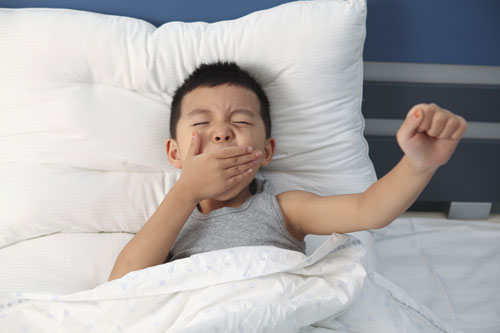 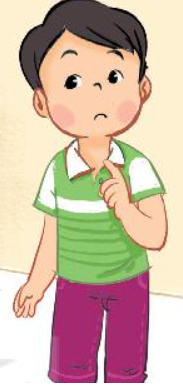 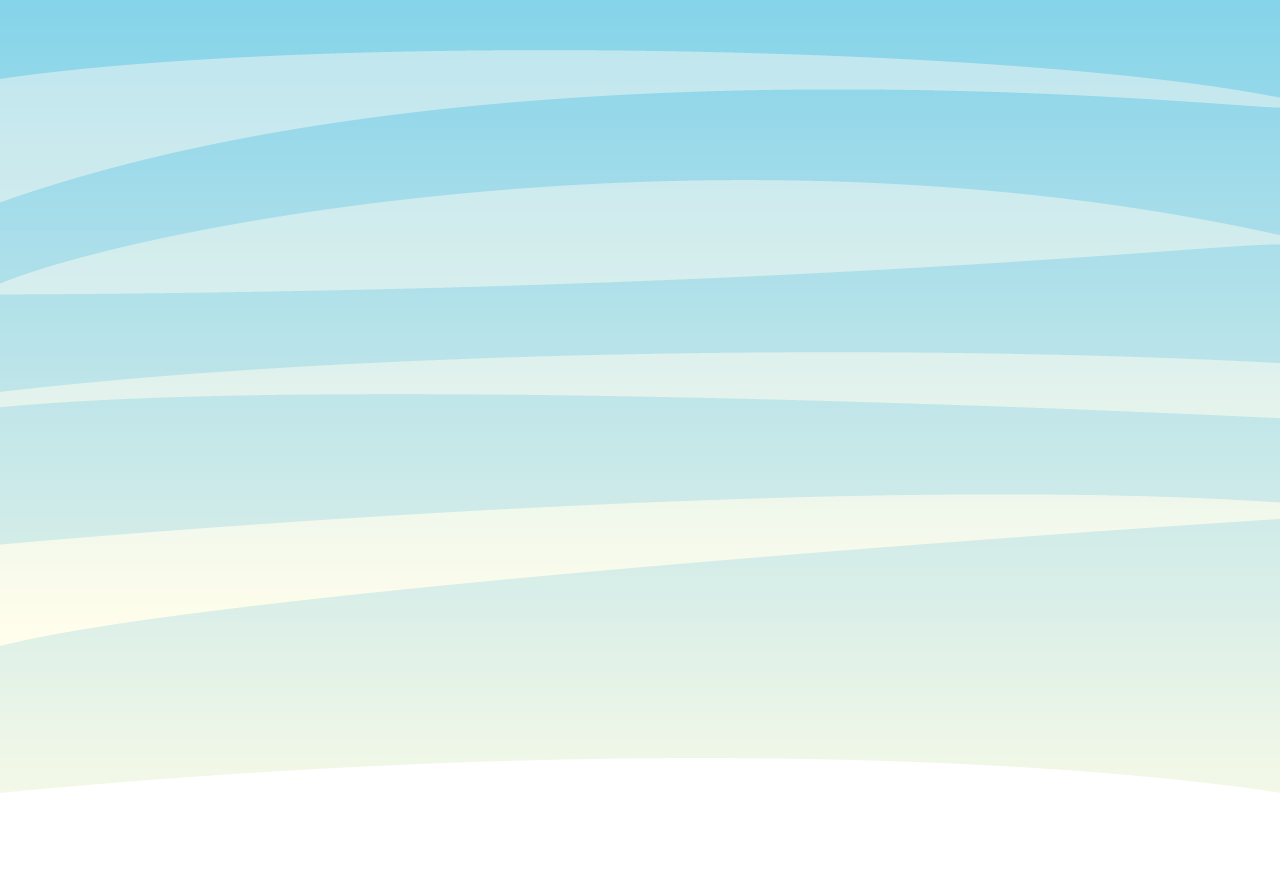 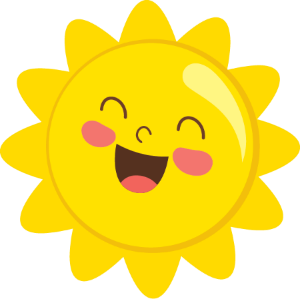 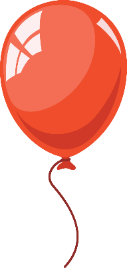 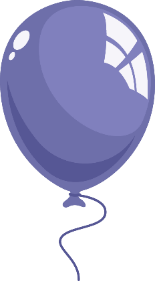 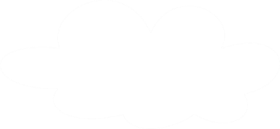 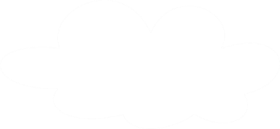 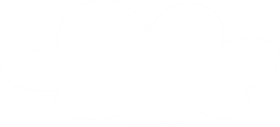 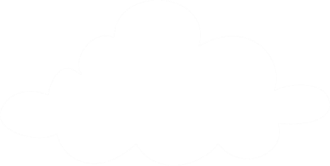 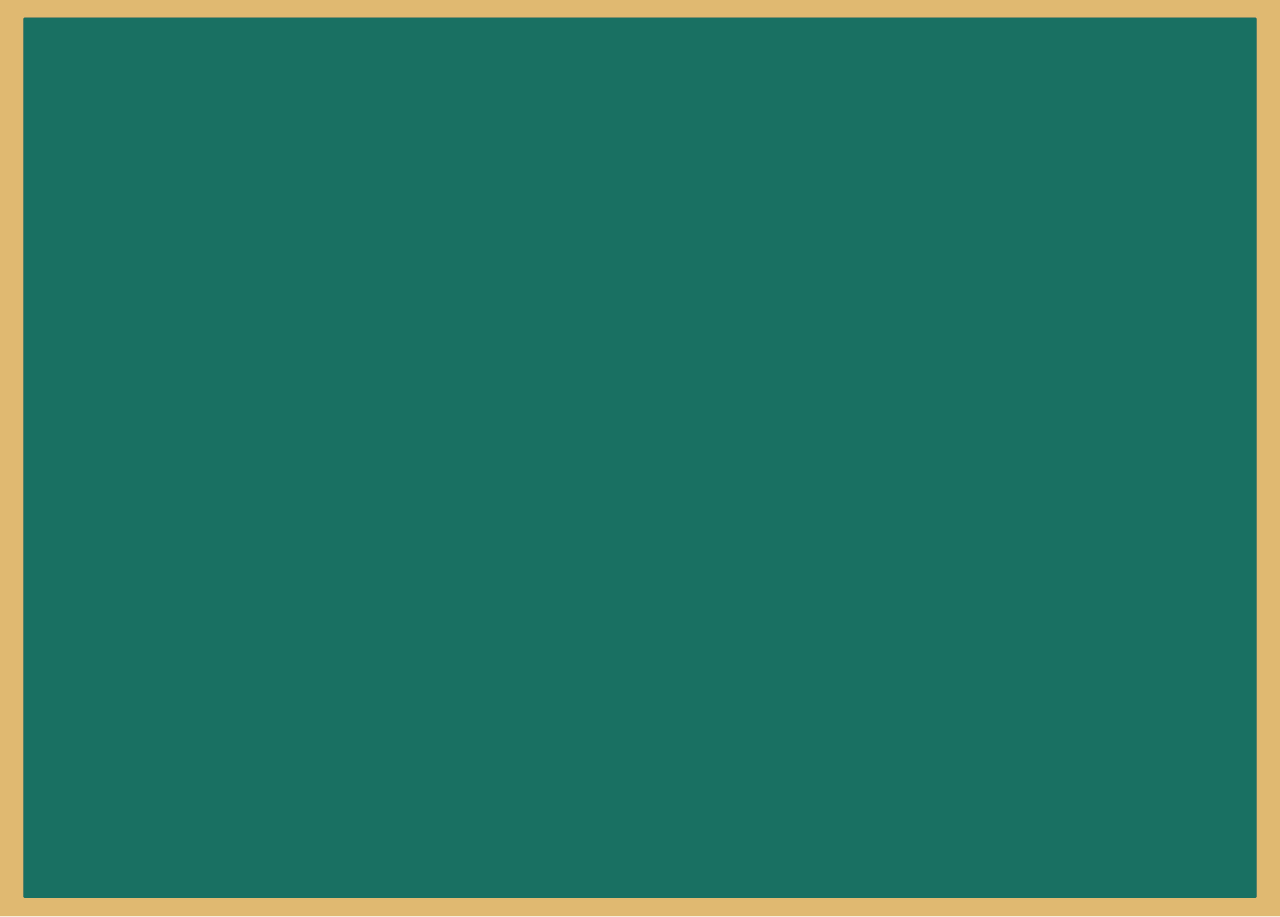 Nếu nhà cửa luôn gọn gàng và không phải tìm đồ dùng cá nhân khi cần, chúng  ta tiết kiệm được thời gian. Nếu không cất đồ dùng ngăn nắp sau khi sử dụng, chúng ta sẽ  luôn nhầm lẫn, mất thời gian đi tìm đồ đạc, hay bị đi muộn.
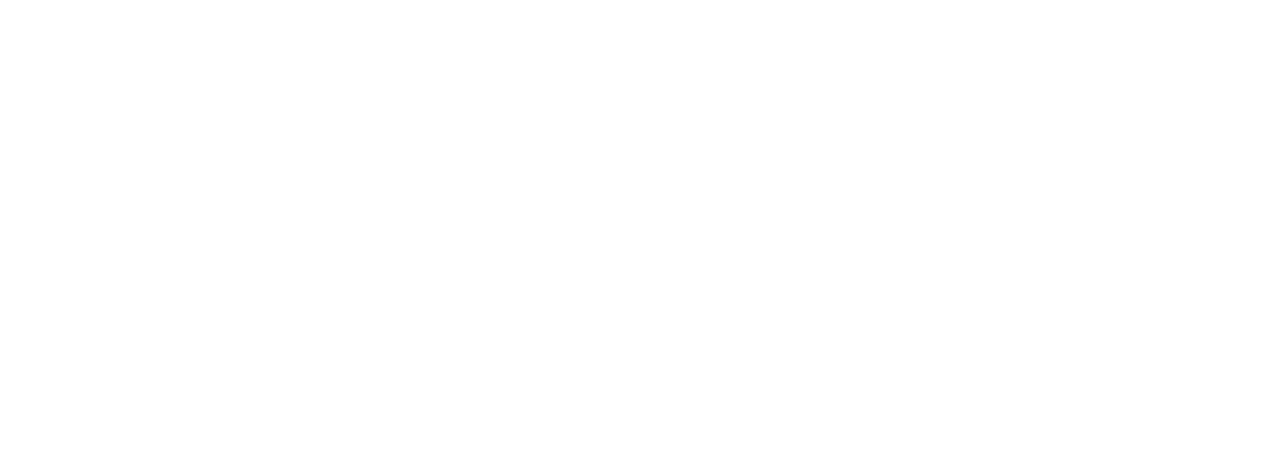 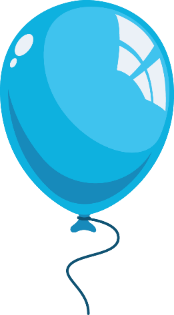 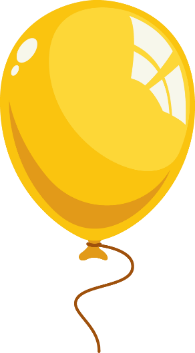 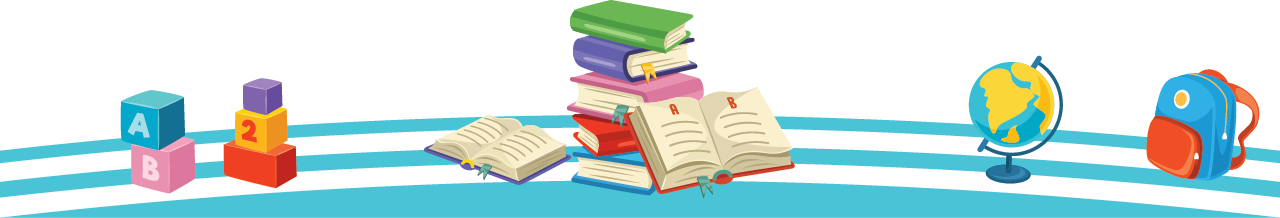 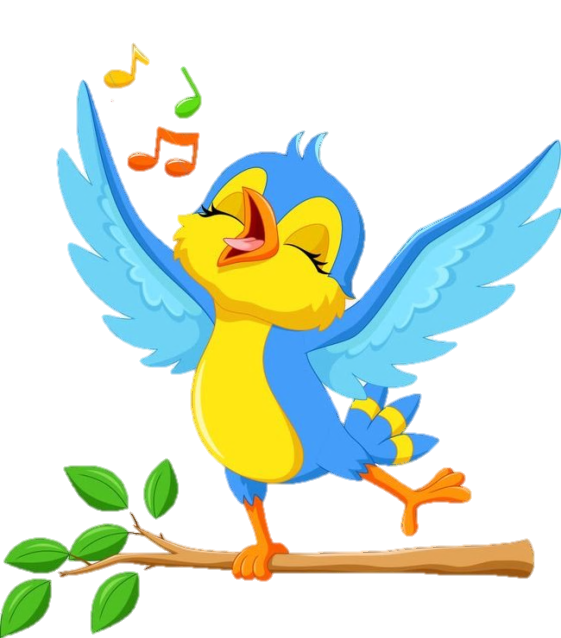 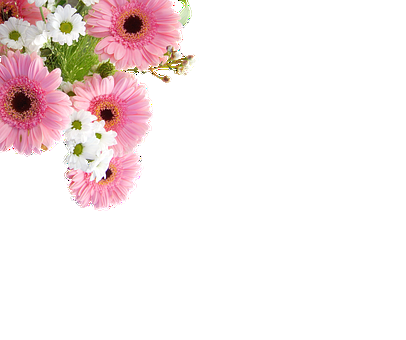 Mở rộng
Tổng kết
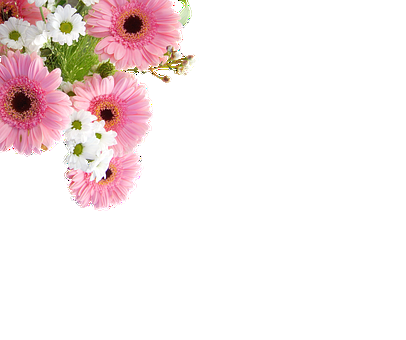 Thực hành tập gấp quần áo
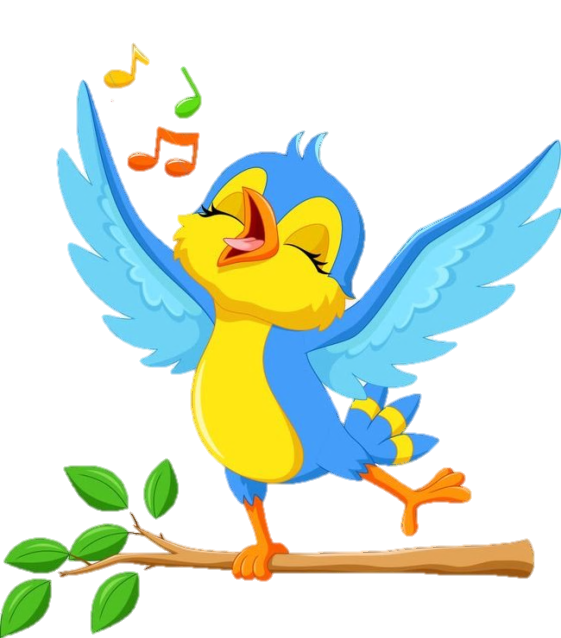 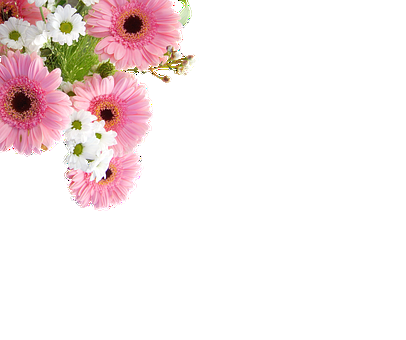 HĐ về nhà
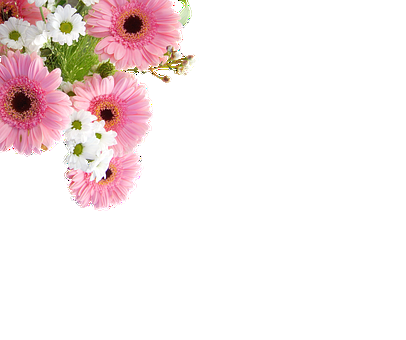 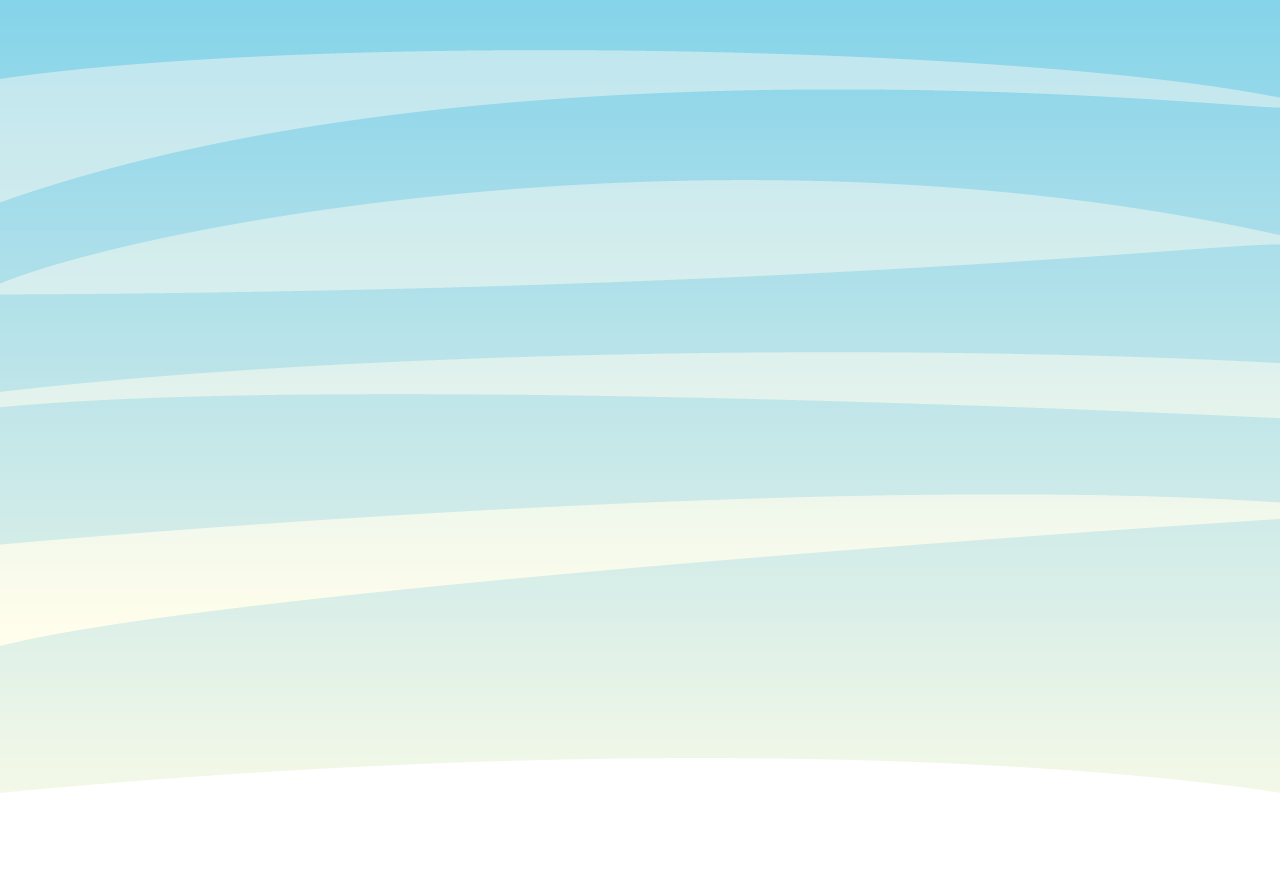 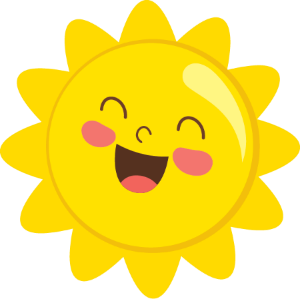 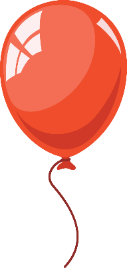 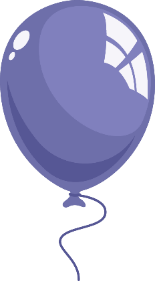 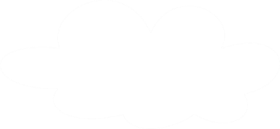 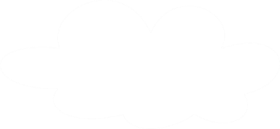 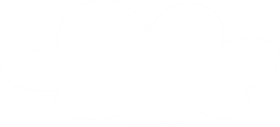 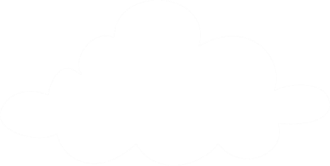 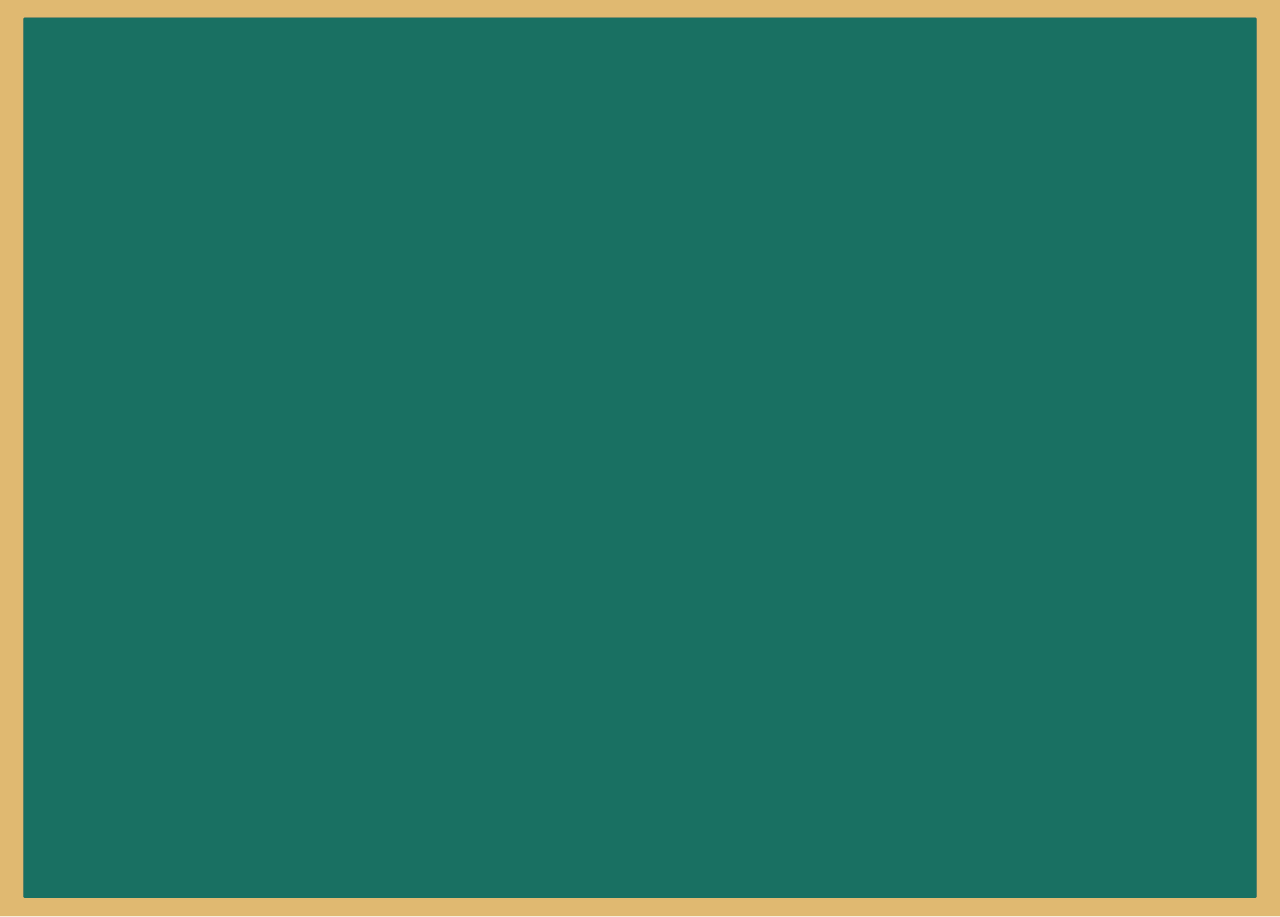 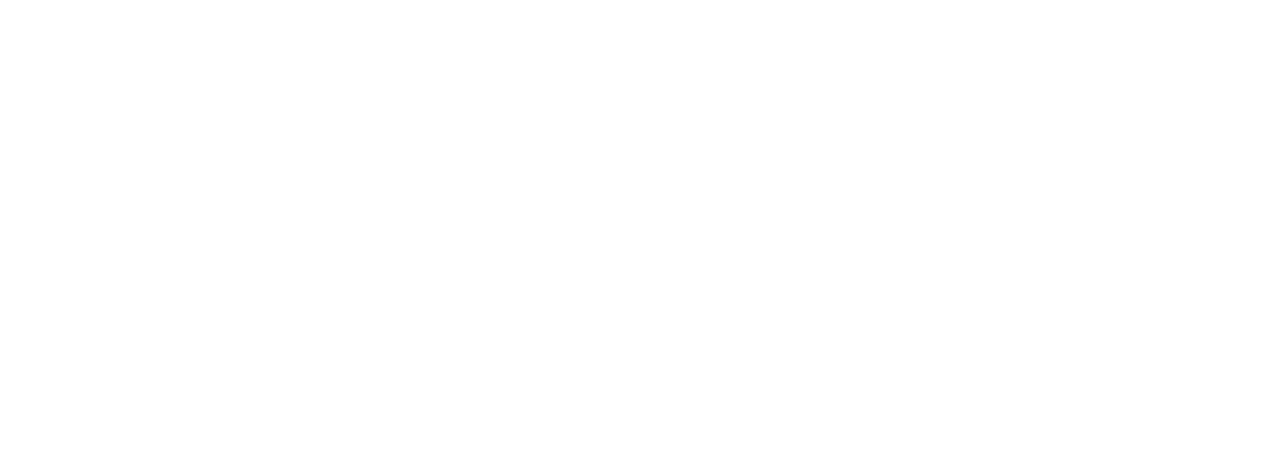 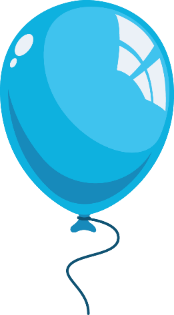 Sắp xếp tủ quần áo của em và của gia đình cho gọn gàng
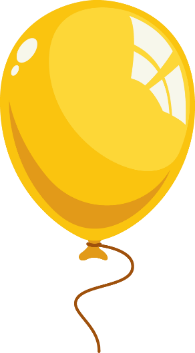 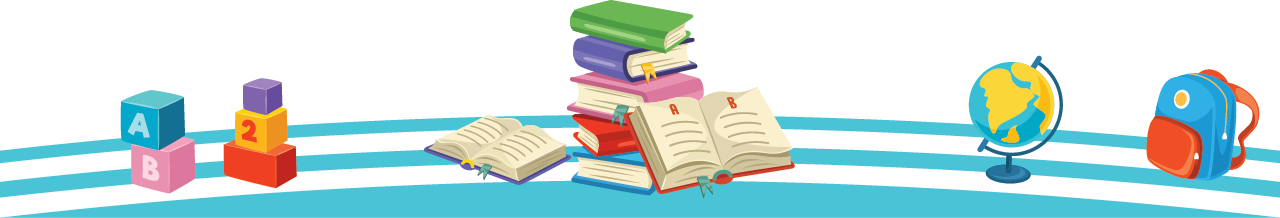 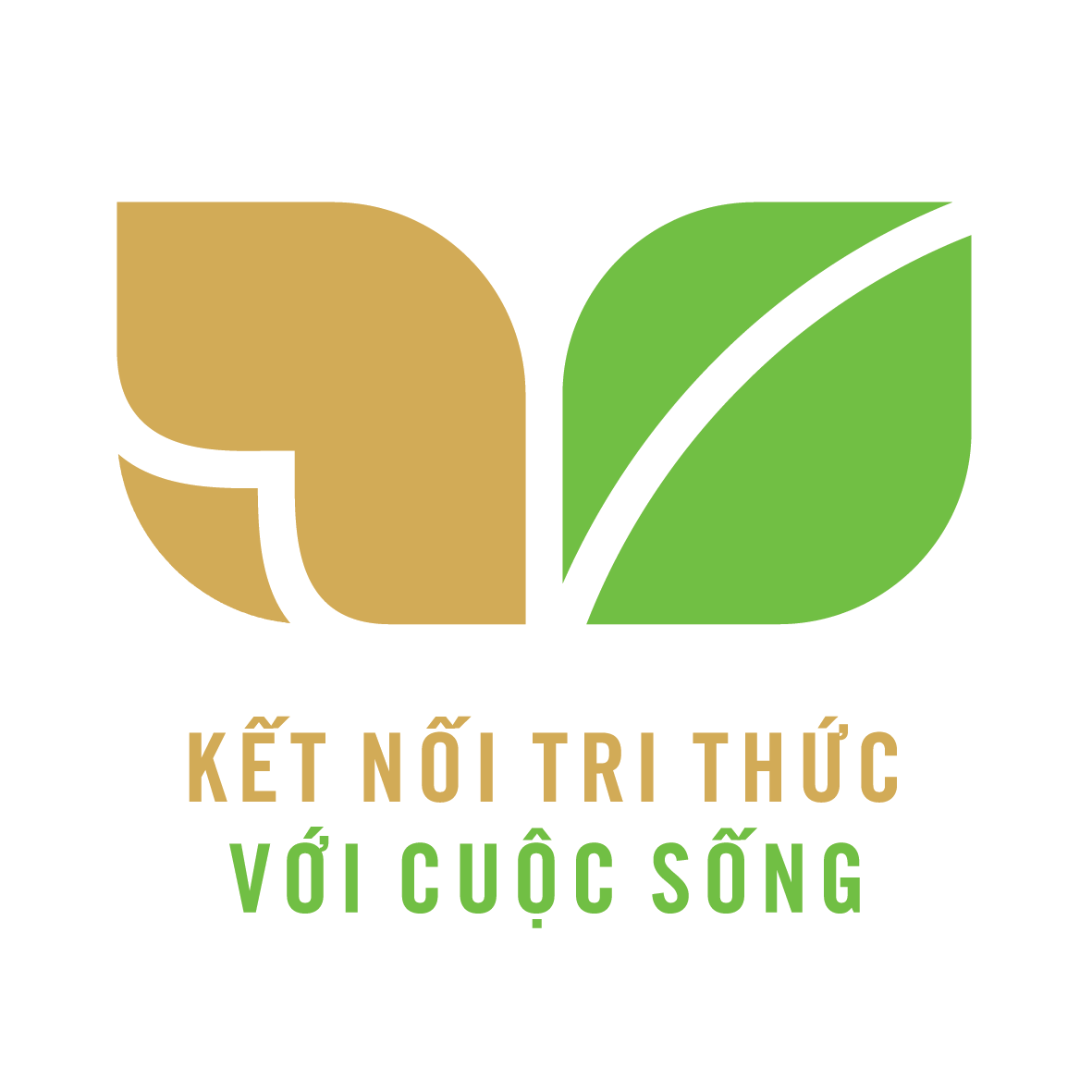 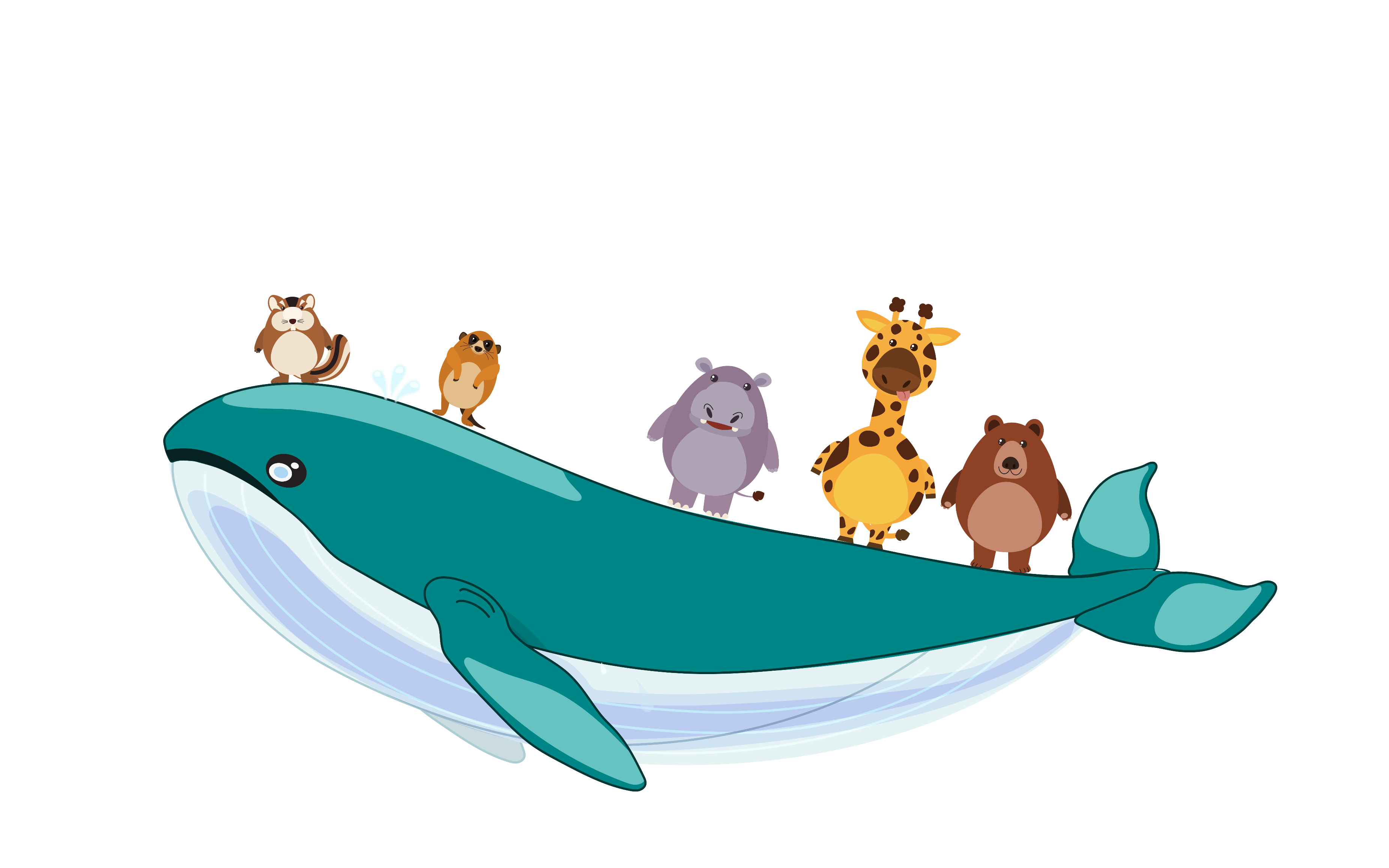 HẸN GẶP LẠI